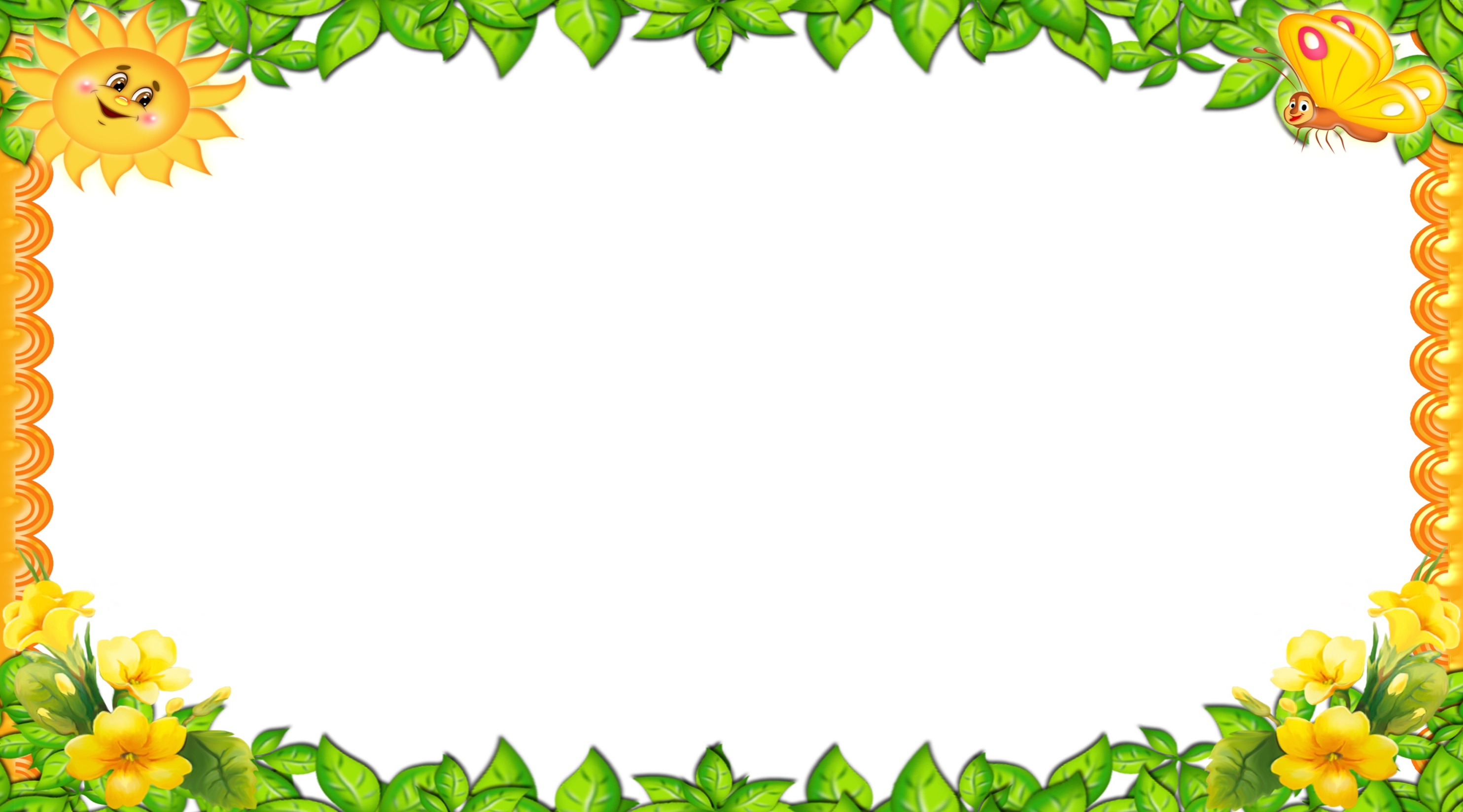 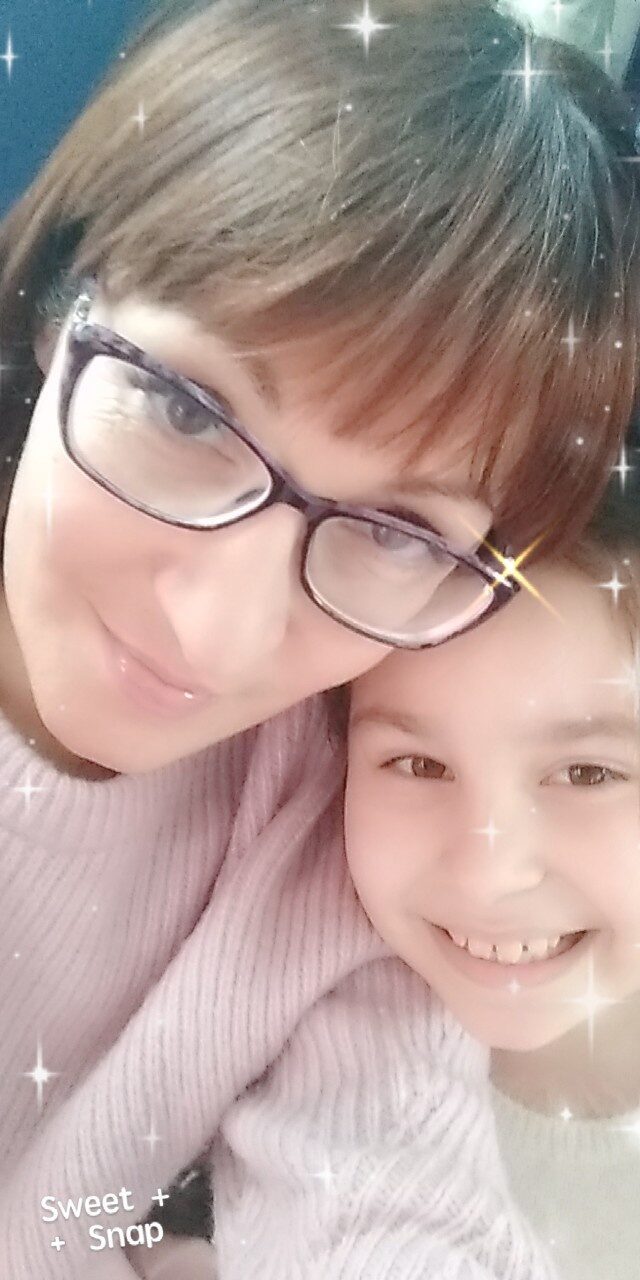 Сидим дома с пользой
Автор- Берзлякова Марина Владимировна, воспитатель первой квалификационной категории МБДОУ №76 ,, Алые паруса,,
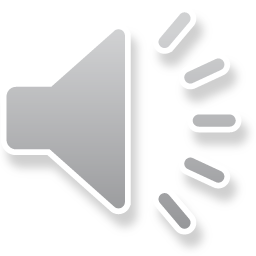 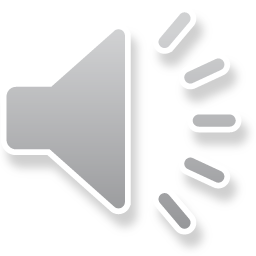 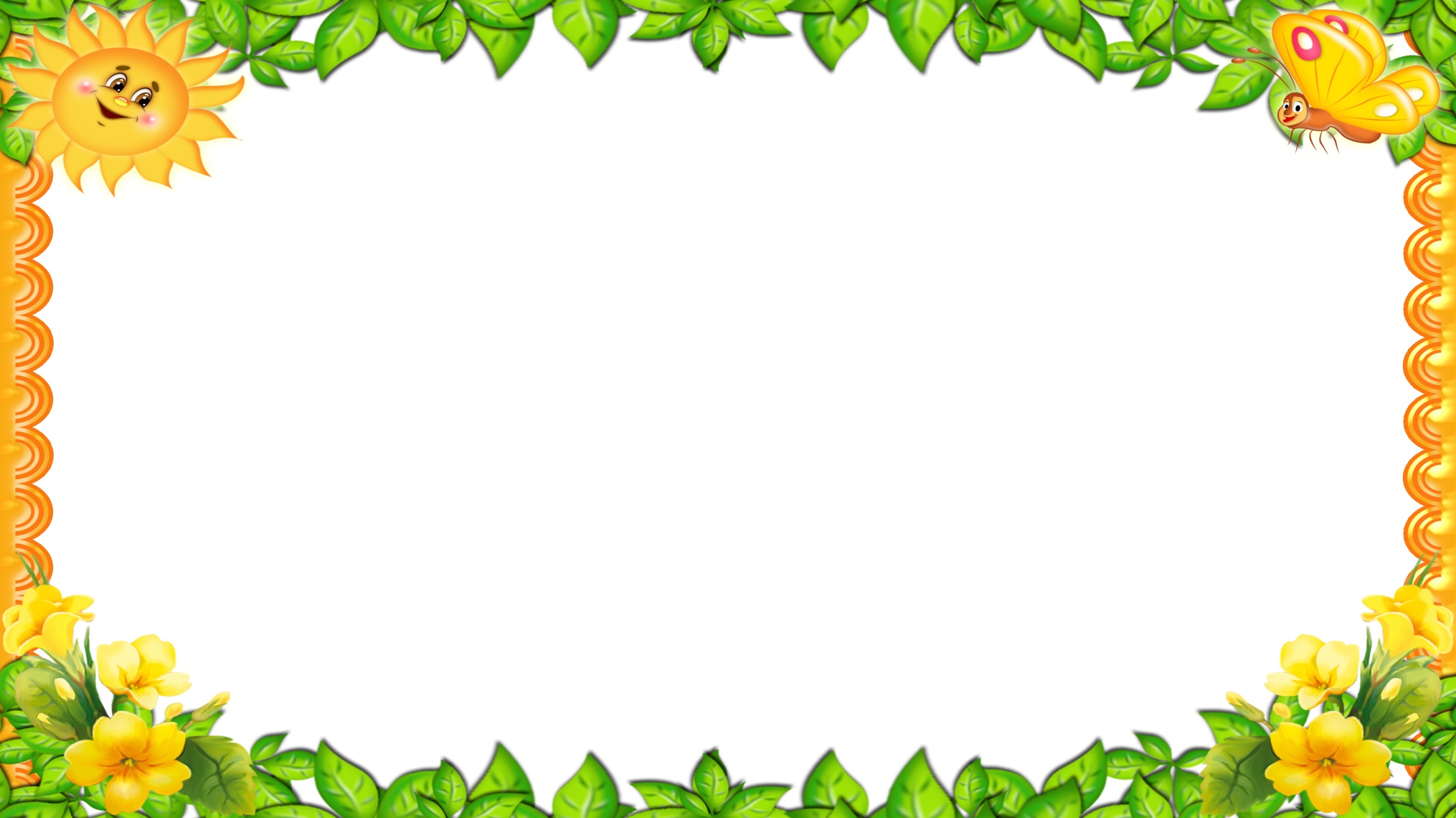 ,,Развивающая книжка-малышка для детей от 3х до 7 лет"
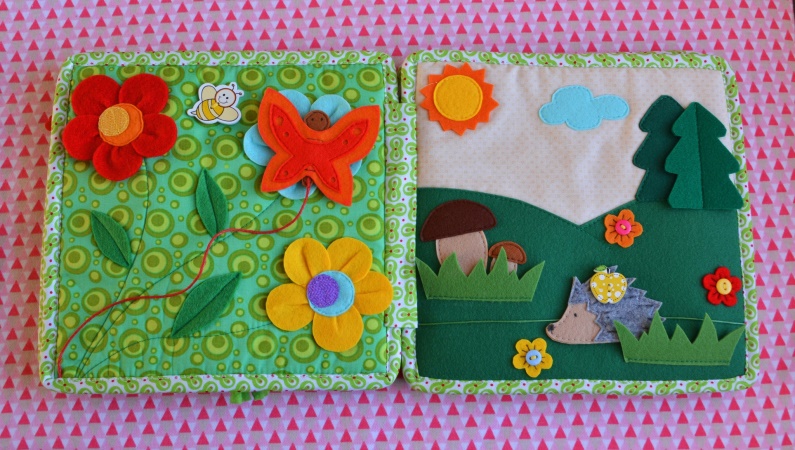 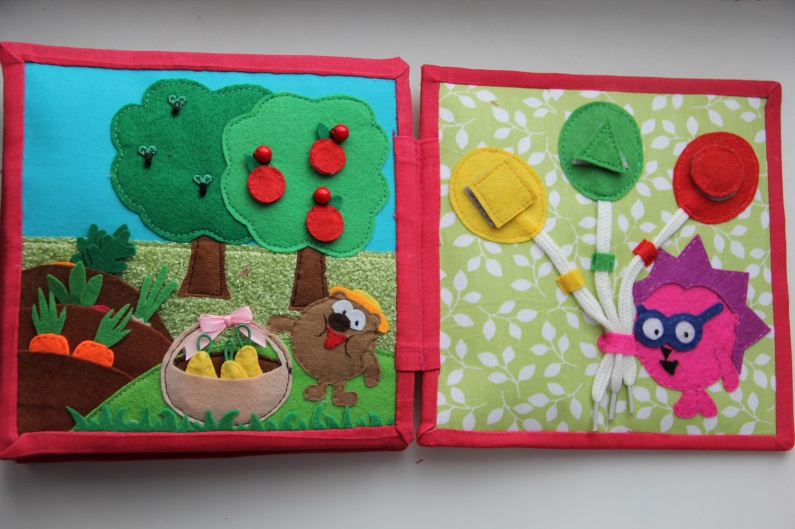 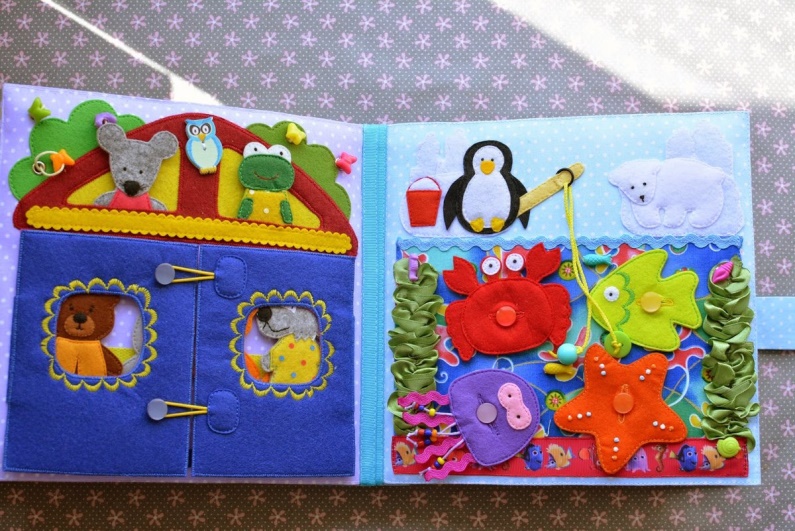 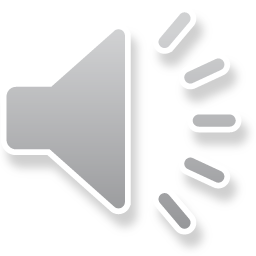 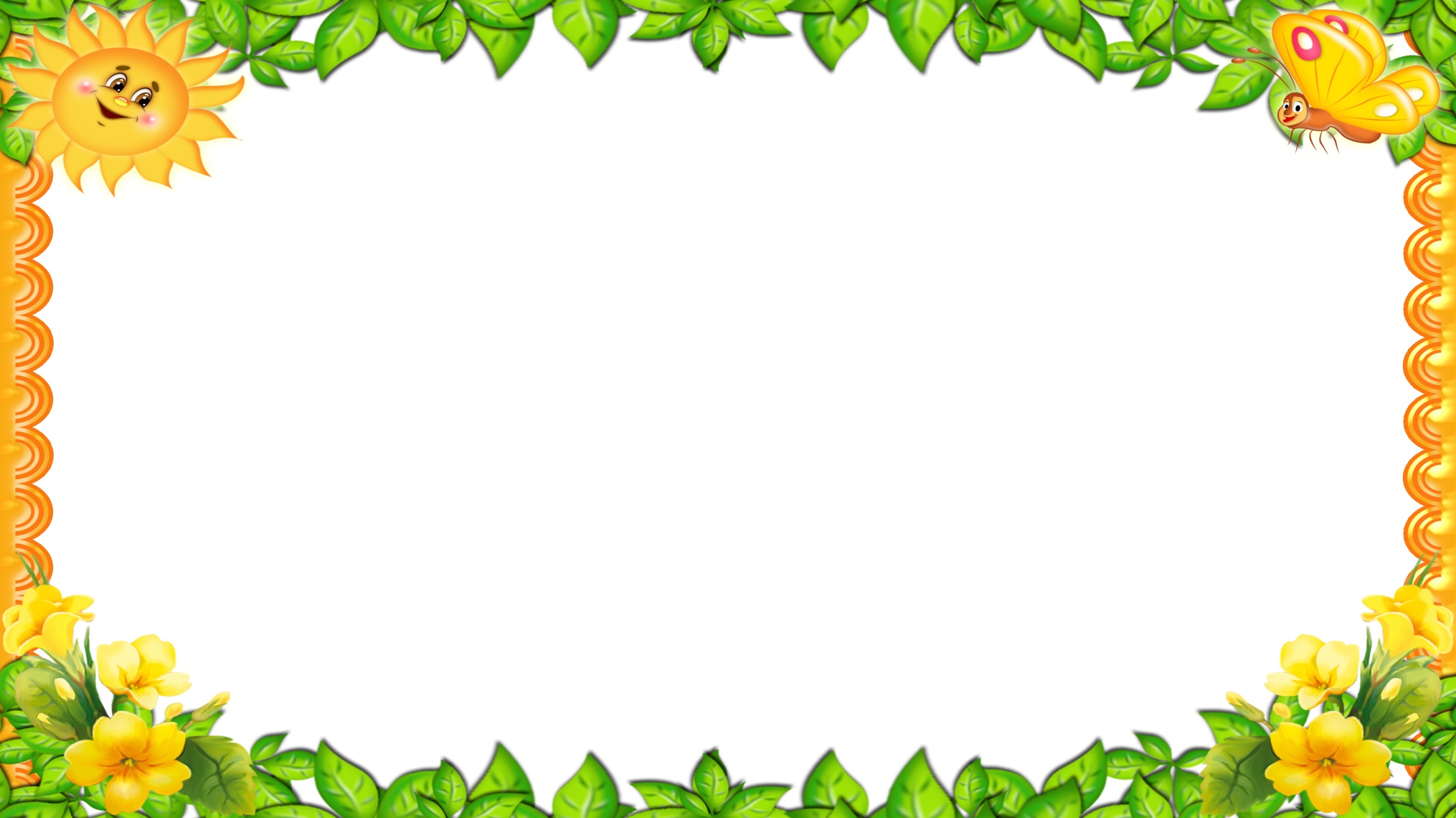 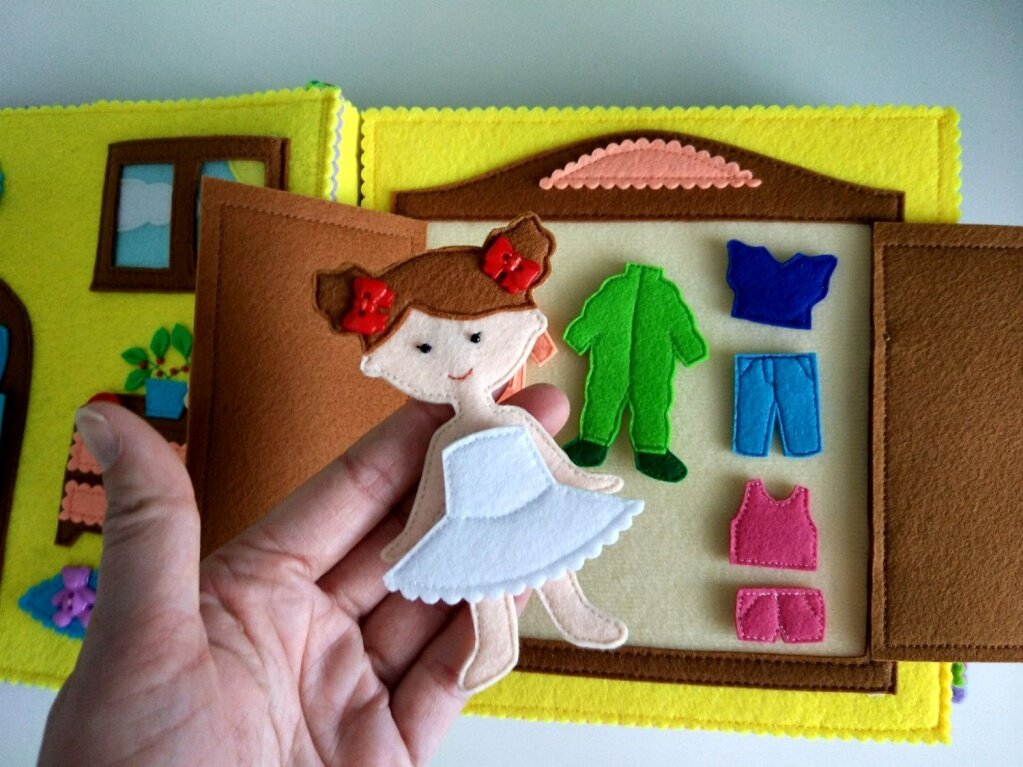 Каждая мамочка знает, что творчество положительно сказывается на развитии ребенка. Главное придумать интересную тематику и выбрать материал для творчества
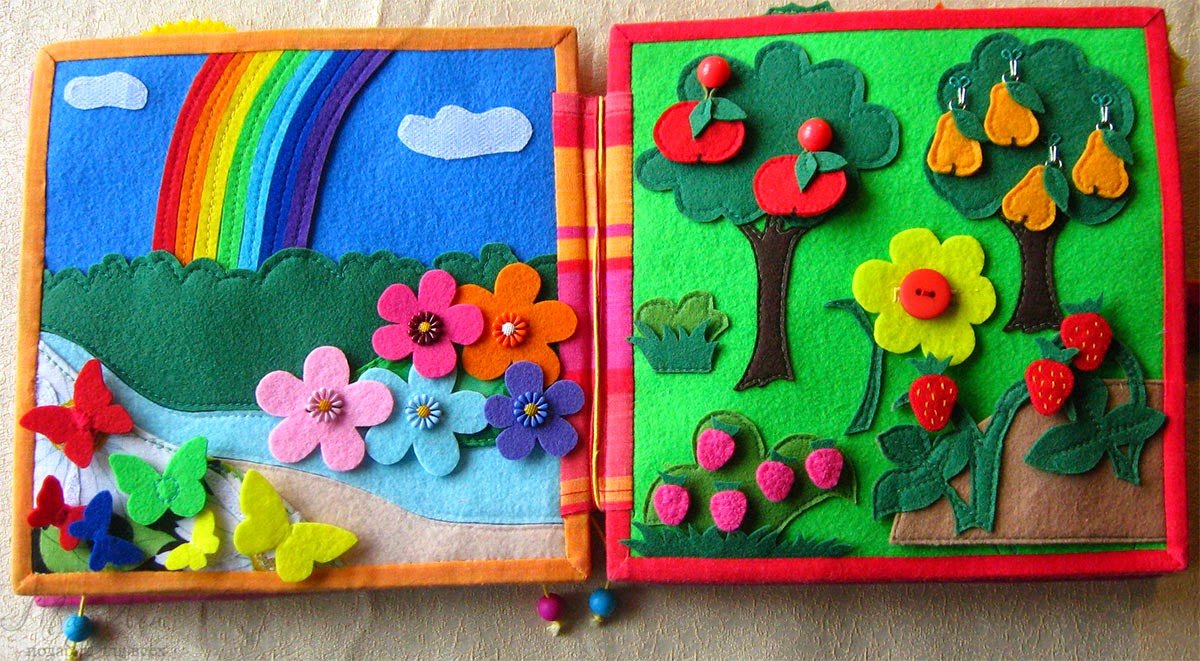 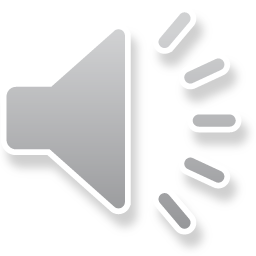 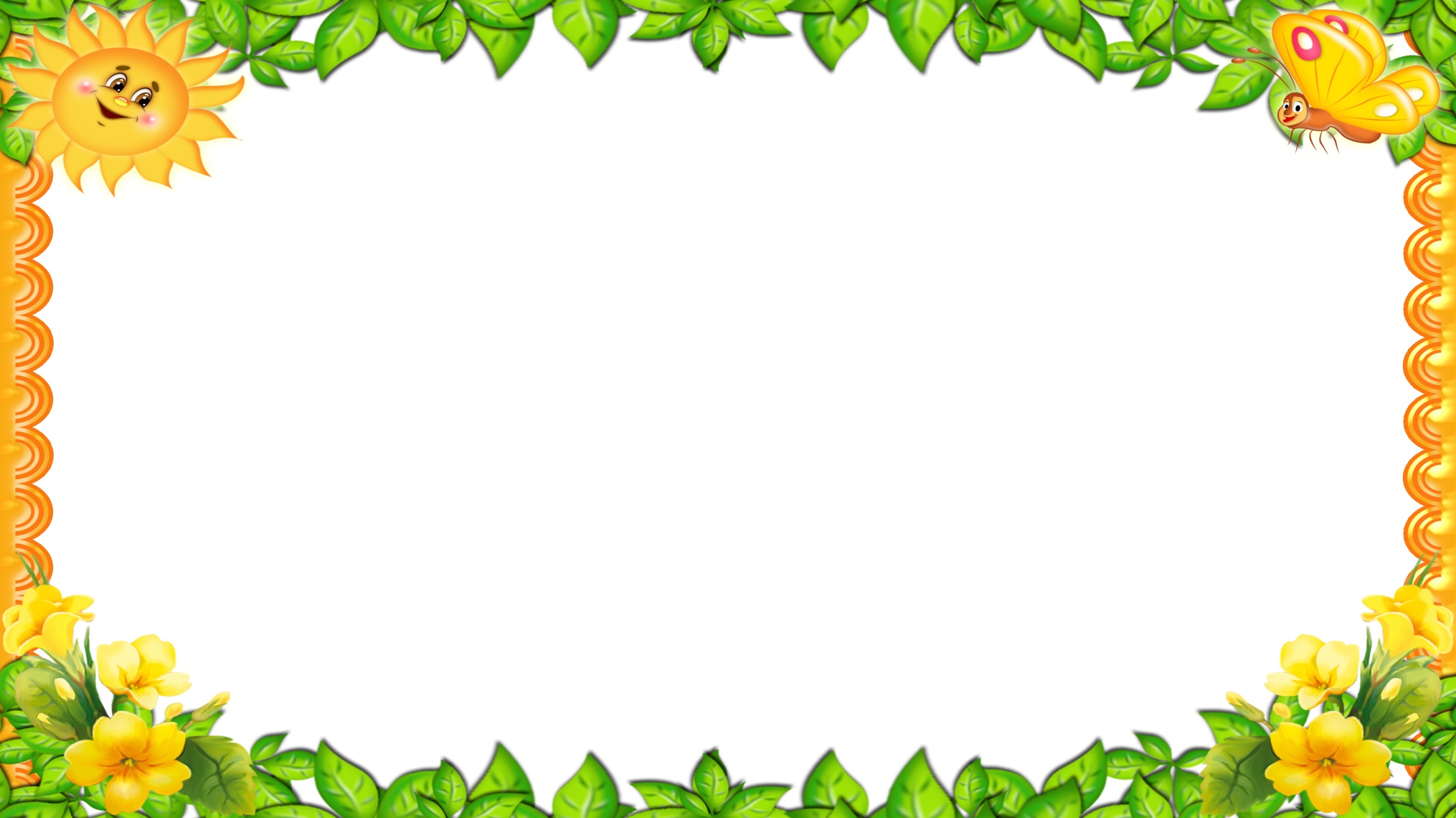 Книжка-малышка и поделки из фетра направлена прежде всего на развитие мелкой моторики пальцев, поэтому их делают из ткани и фетра, добавляют различные объемные элементы, пуговицы, бусины, молнии
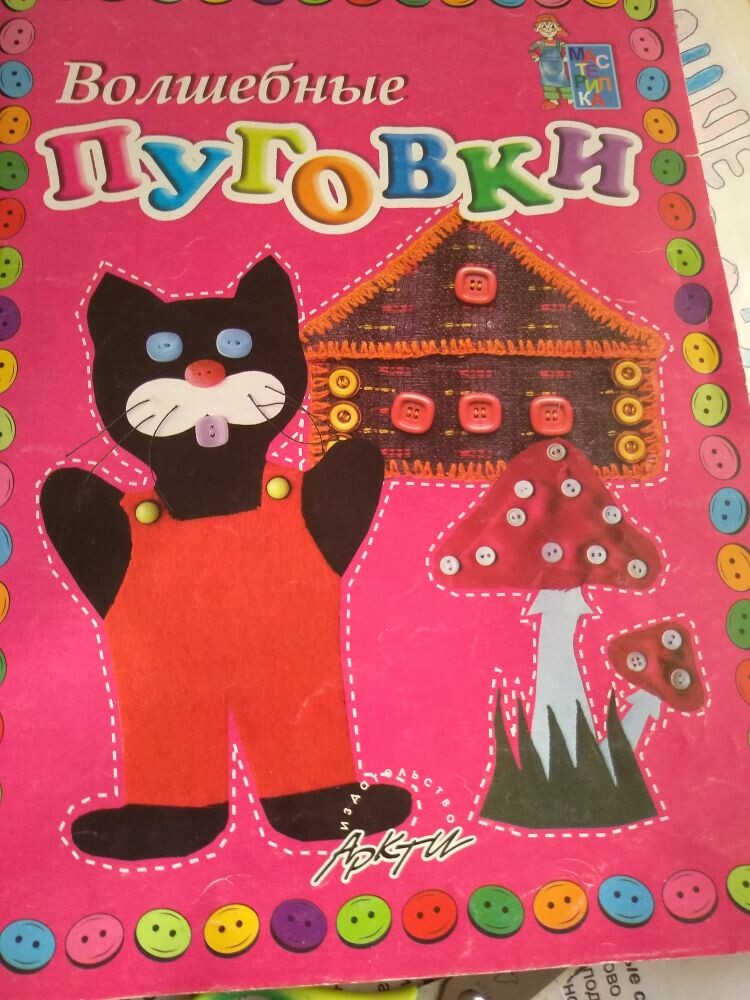 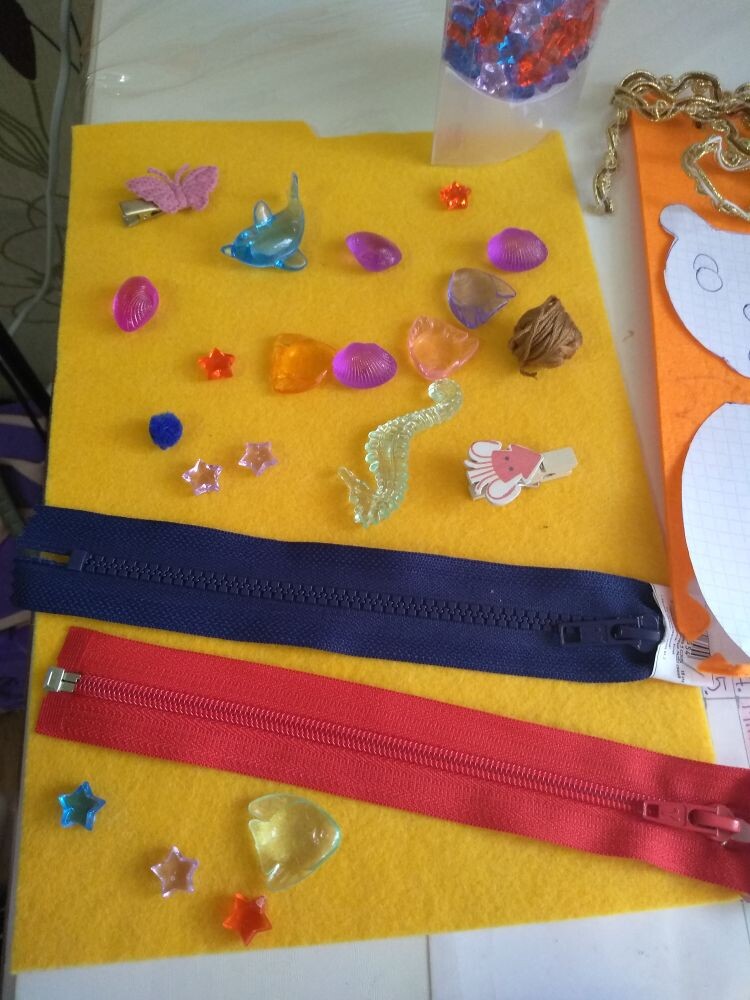 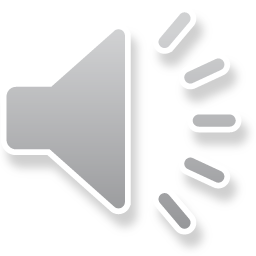 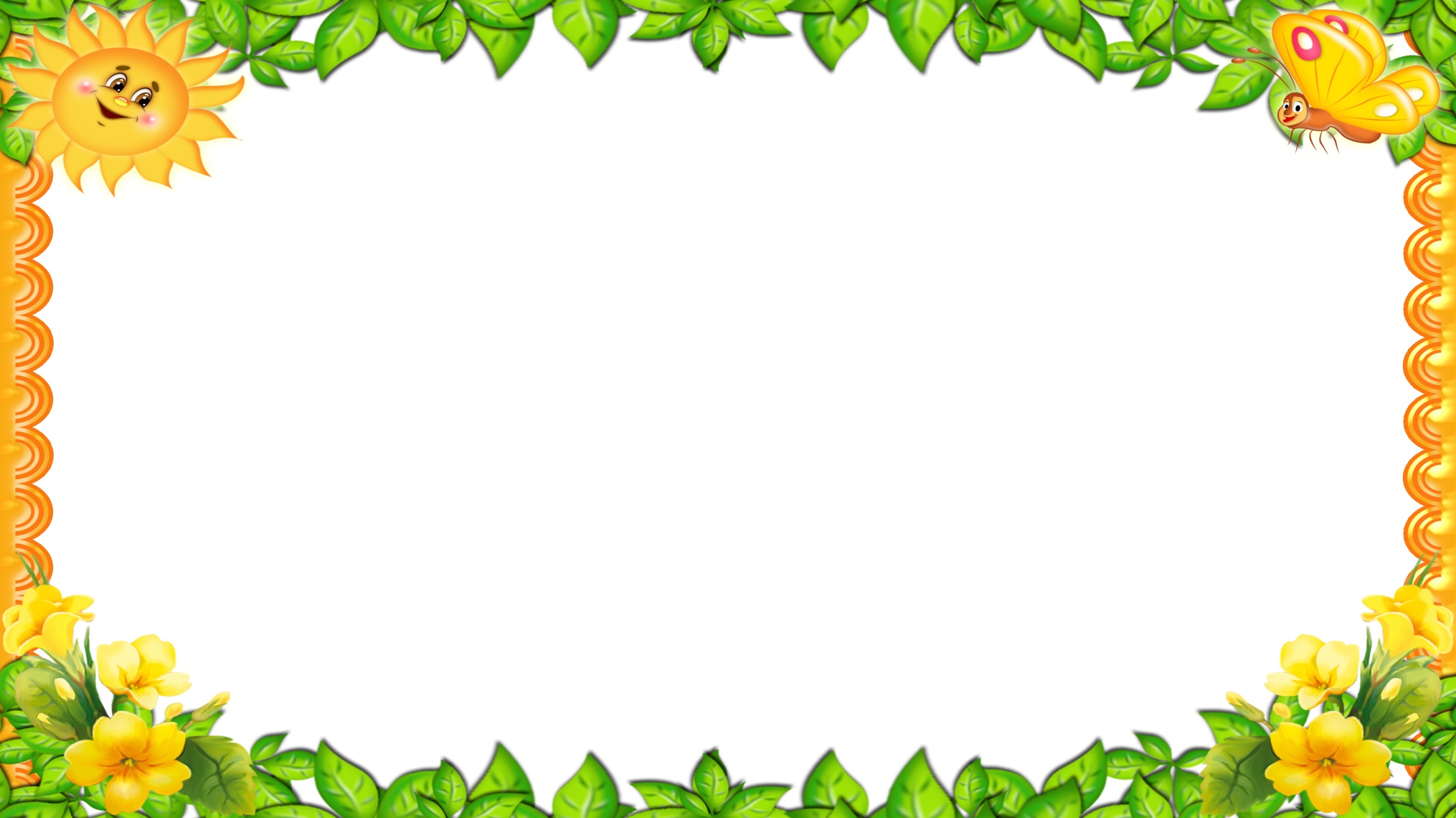 Кораблик ,, Алые паруса", на парусе молния, движение вверх и вниз, внутри рыбки, на волне жемчужина,, вправо и влево,, , Солнце-лучи ,, длина“ маленький, больше, меньше.
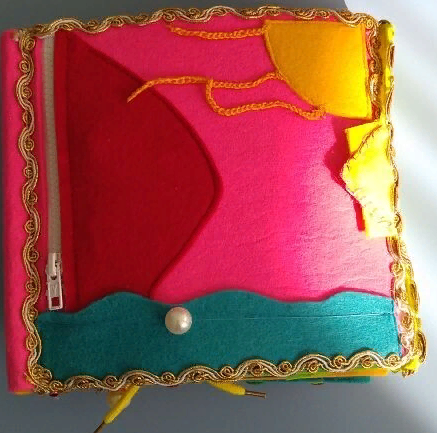 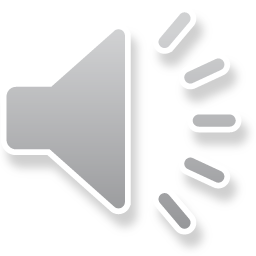 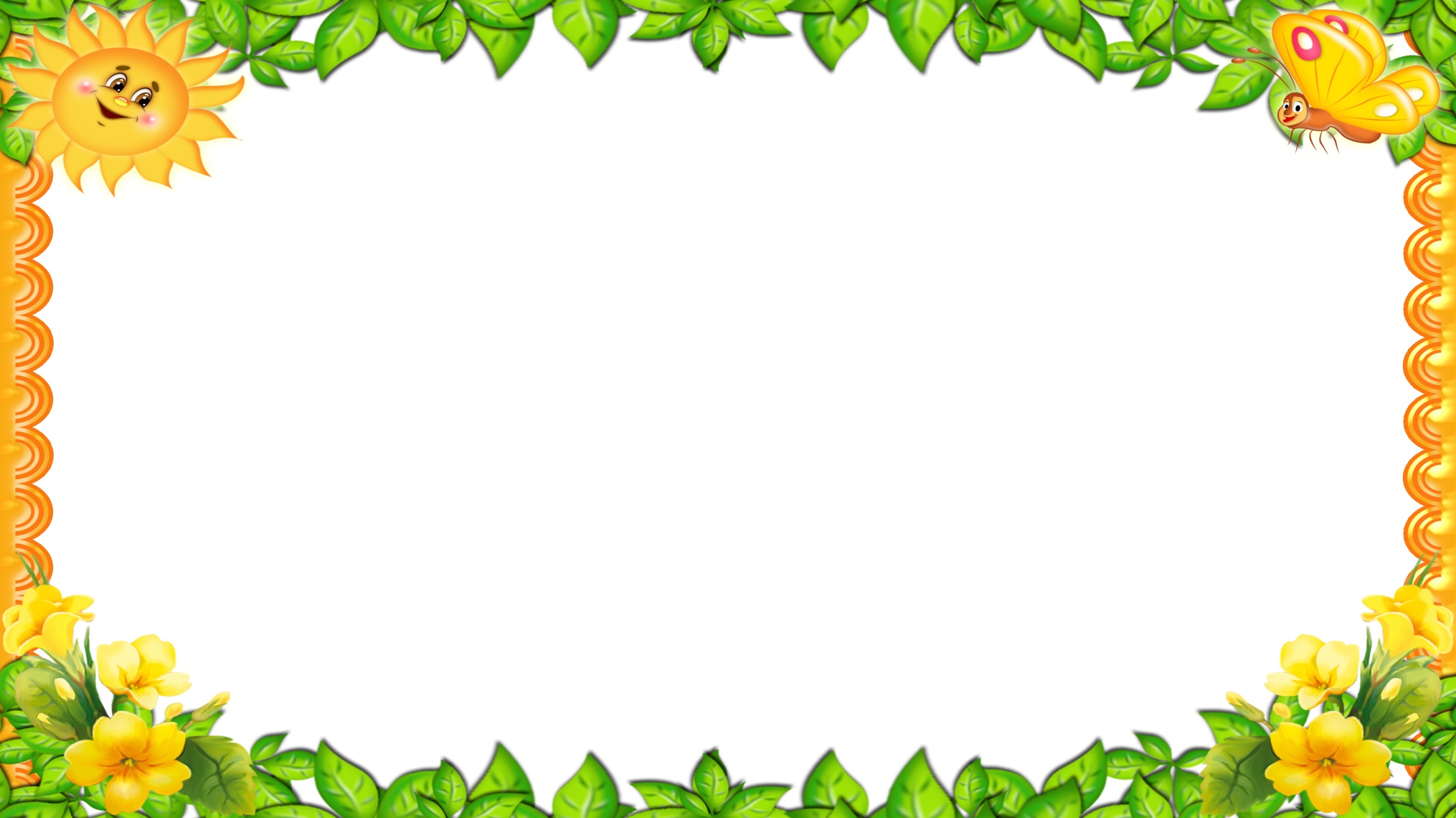 сказка ,, Колобок“ развитие связной речи, работа над предлогами (за, над, под),картинку можно менять по желанию ребенка, задействован творческий потенциал детей, развивается воображение
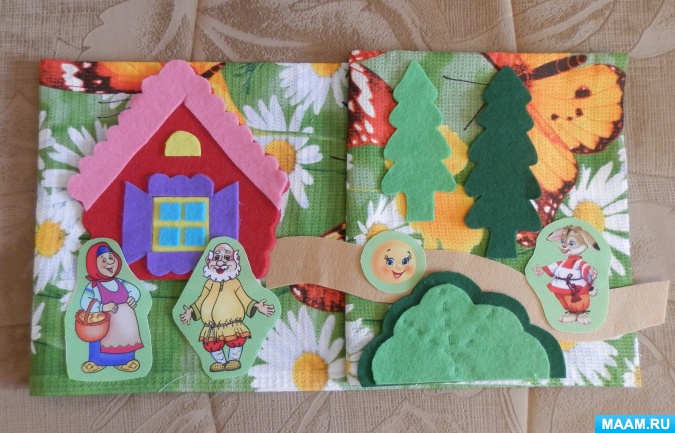 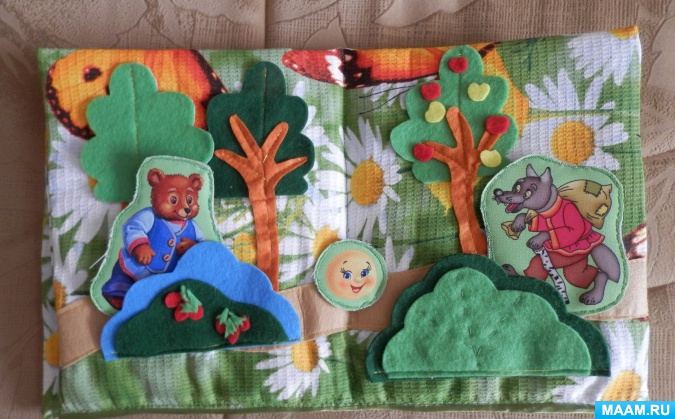 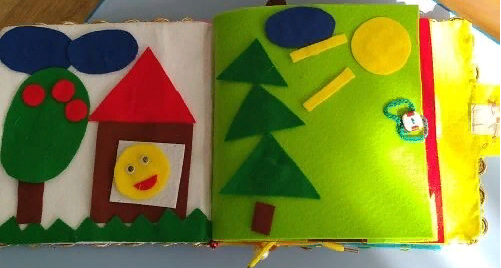 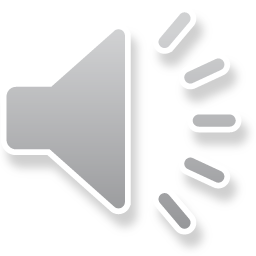 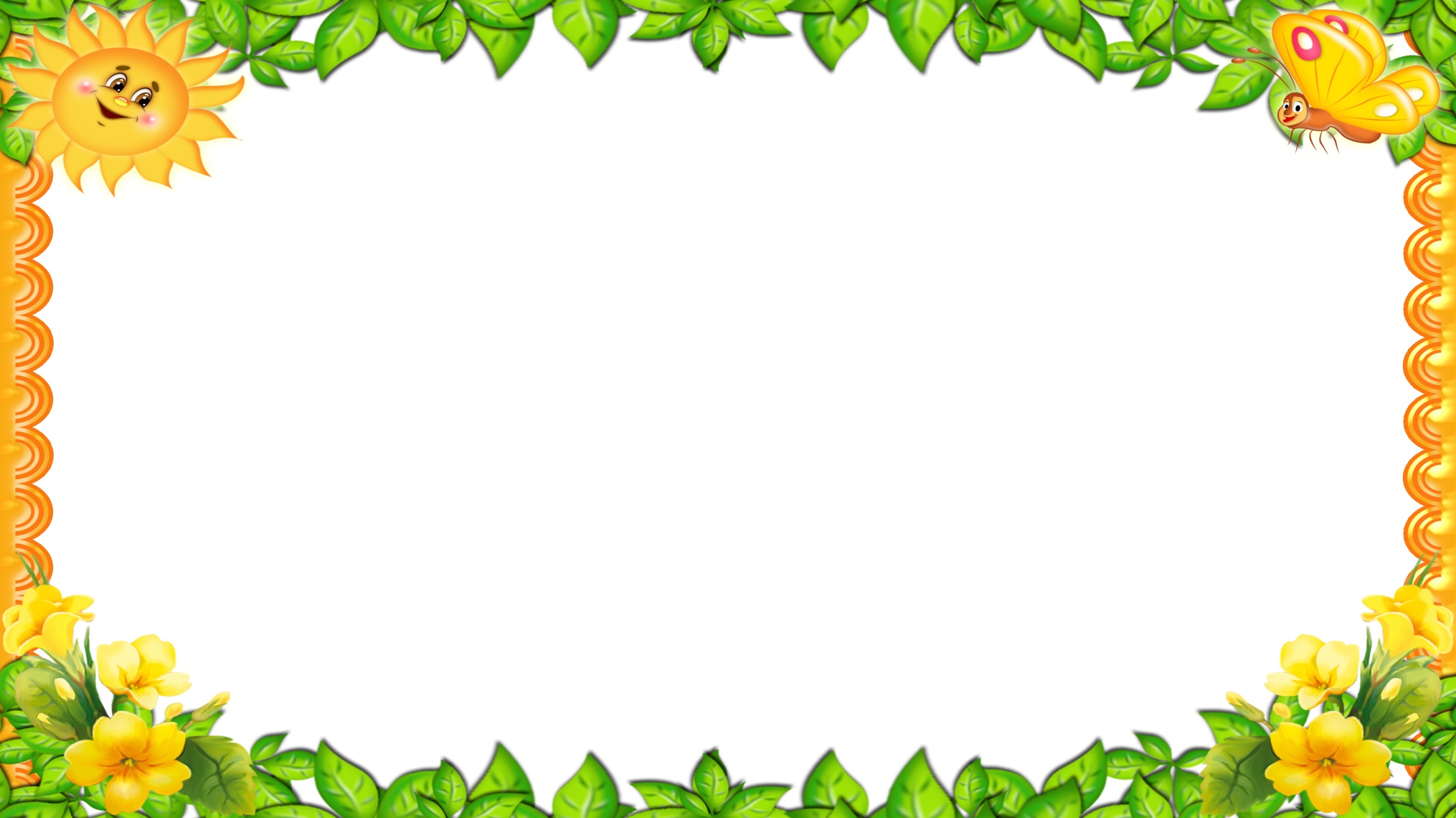 Крепится на пуговках, всё снимается, развивается мелкая моторика, воображение, внимание, усидчивость, развивает тактильные ощущения
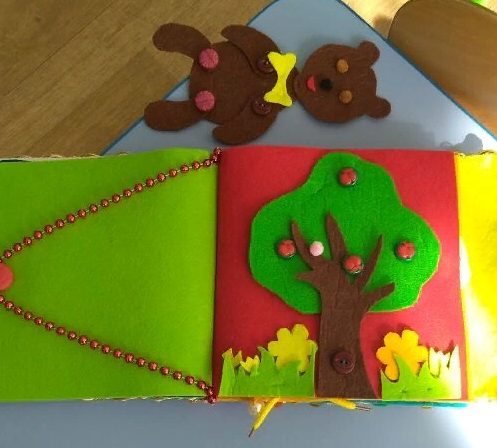 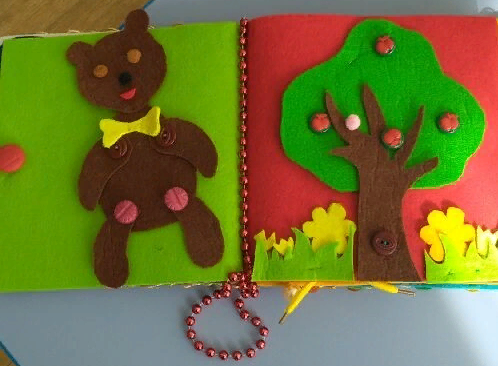 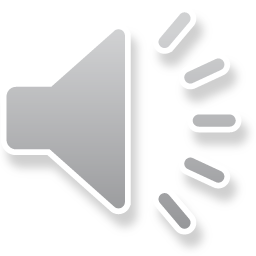 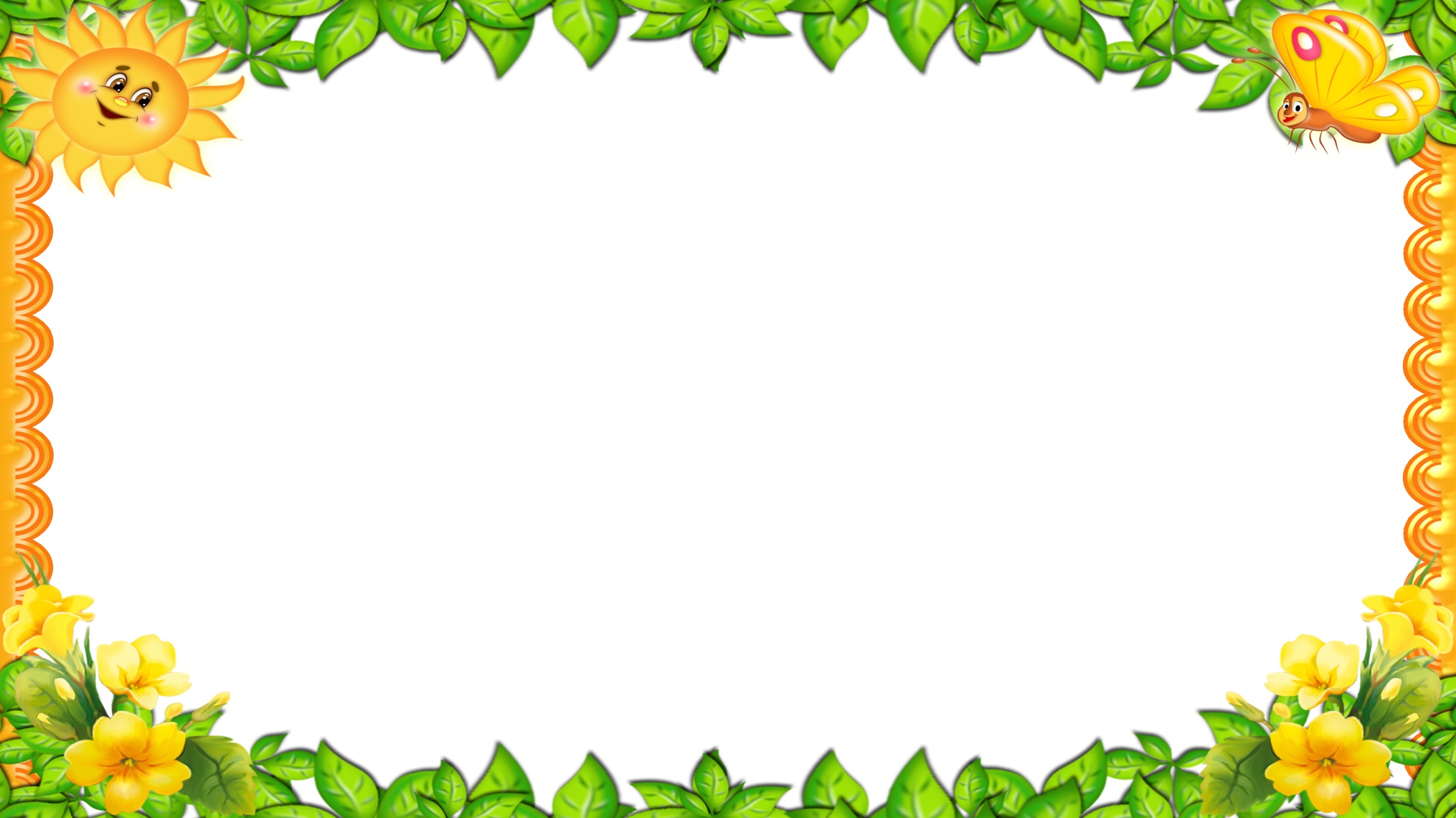 Страница для девочек , благодаря множеству деталей, таких как шнуровка, замочки-молнии, пуговицы приучает ребенка к самостоятельности
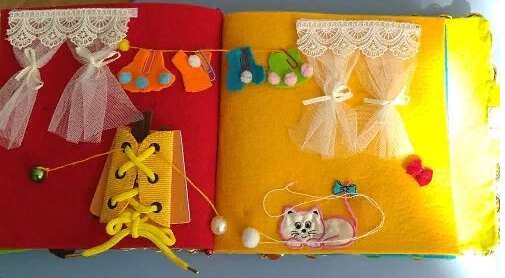 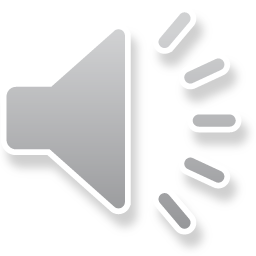 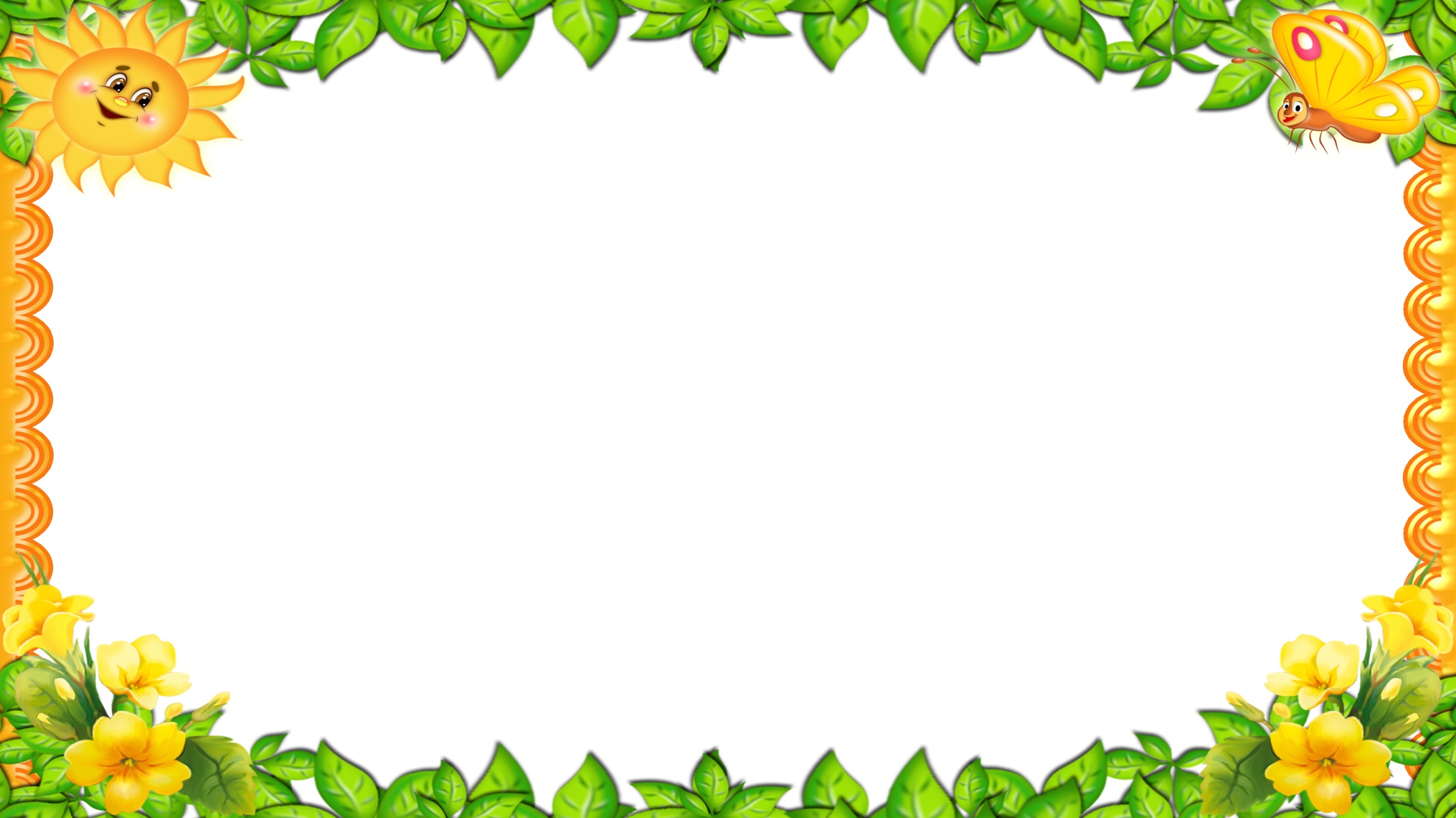 Для детей постарше будет интересно звёздное небо и аквариумРазвивает логическое мышление, восприятие окружающего мира
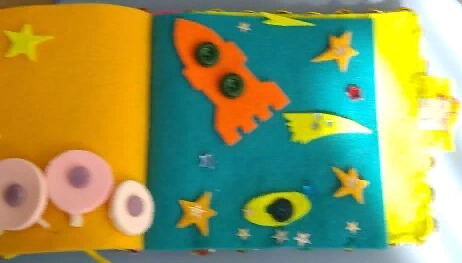 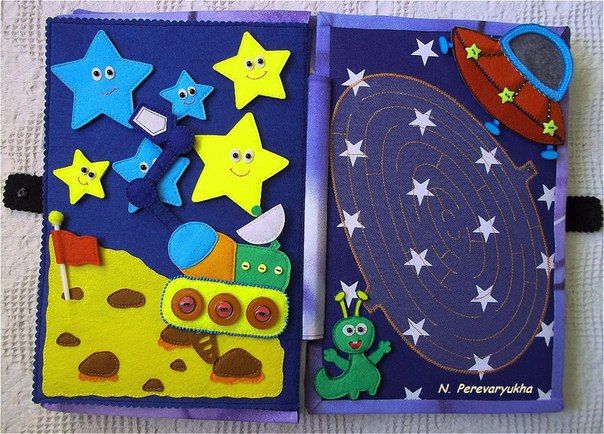 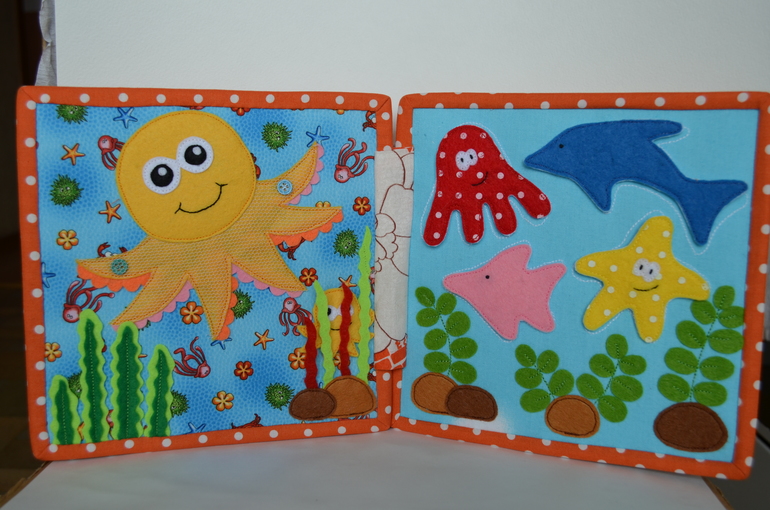 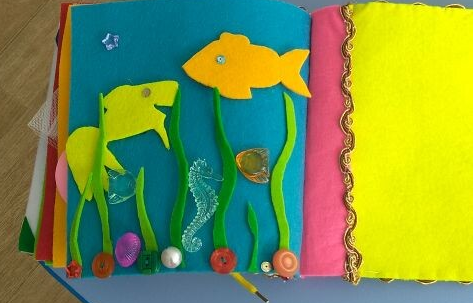 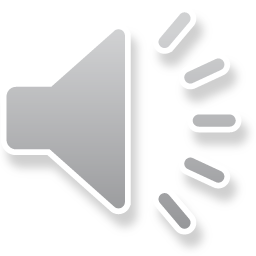 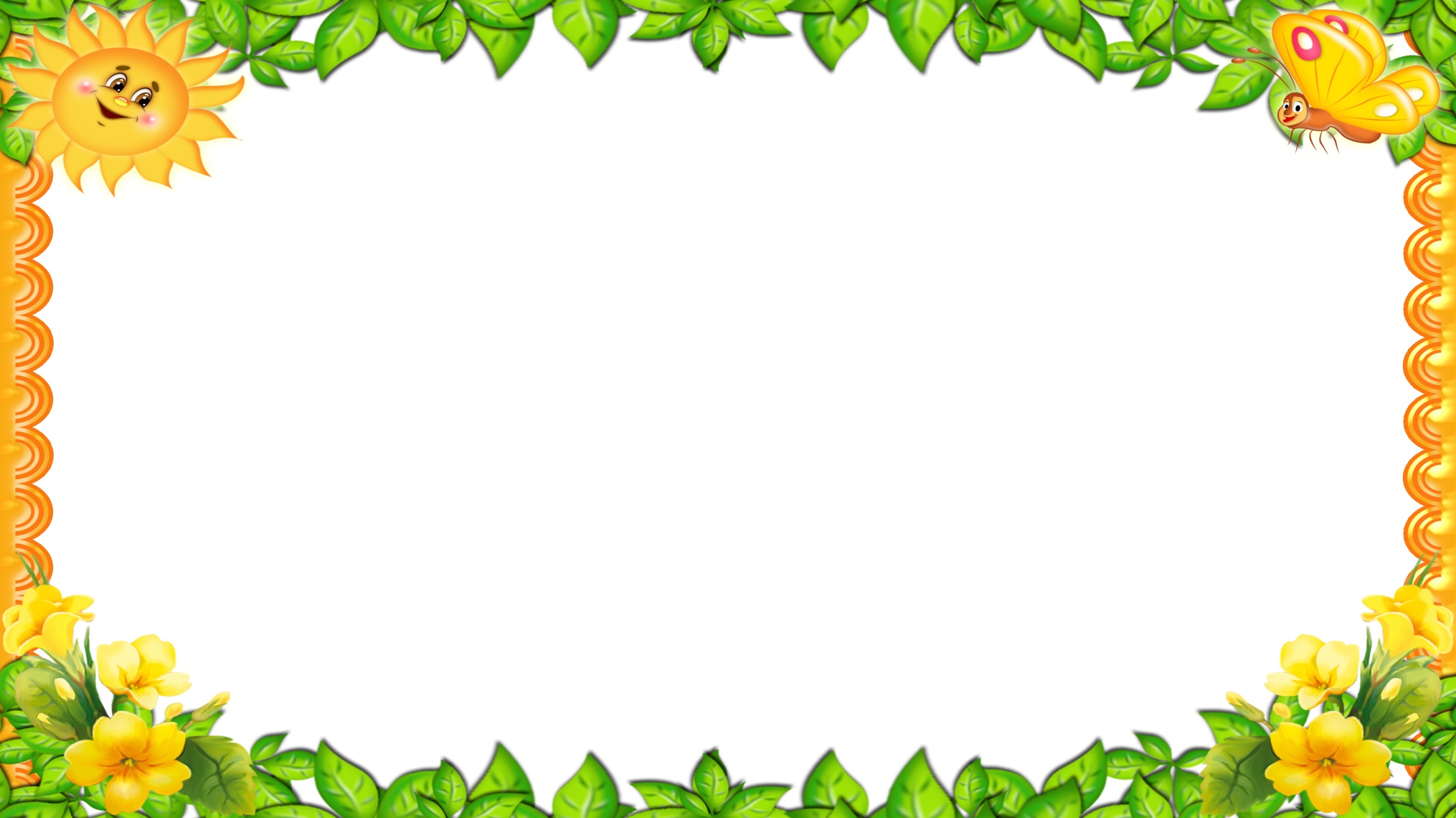 Книжка малышка очень интересна и увлекательна, благодаря этой книжке ребёнок изучает цвета, усваивает понятие большой-маленький, высокий-низкий,. Играя с книжкой ребёнок использует одновременно несколько анализаторов- зрительный, слуховой, речевой и тактильный. Съёмные детали развивают мелкую моторику и логические мышление
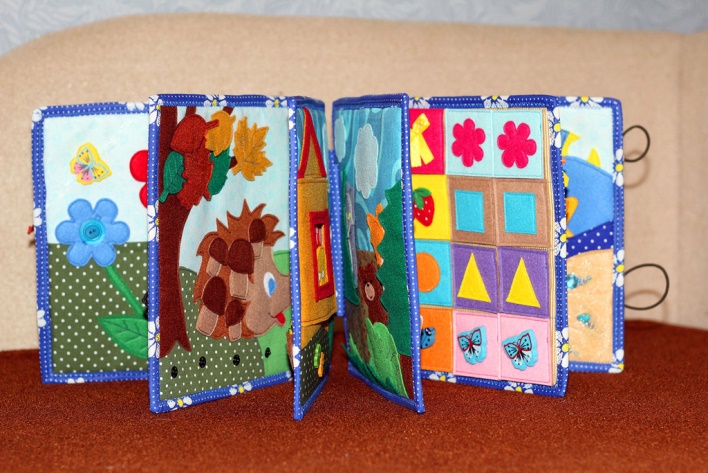 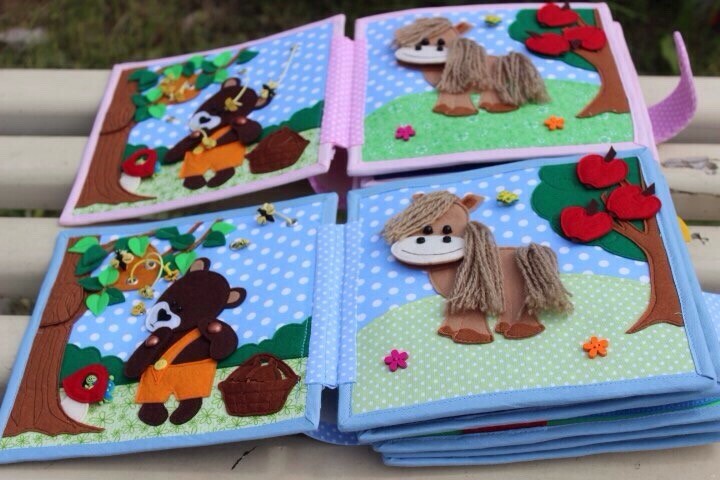 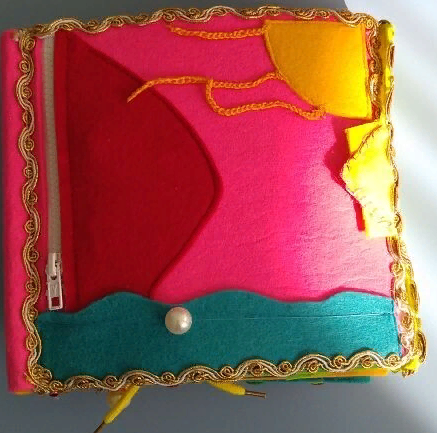 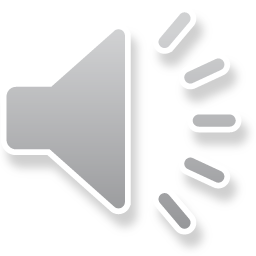 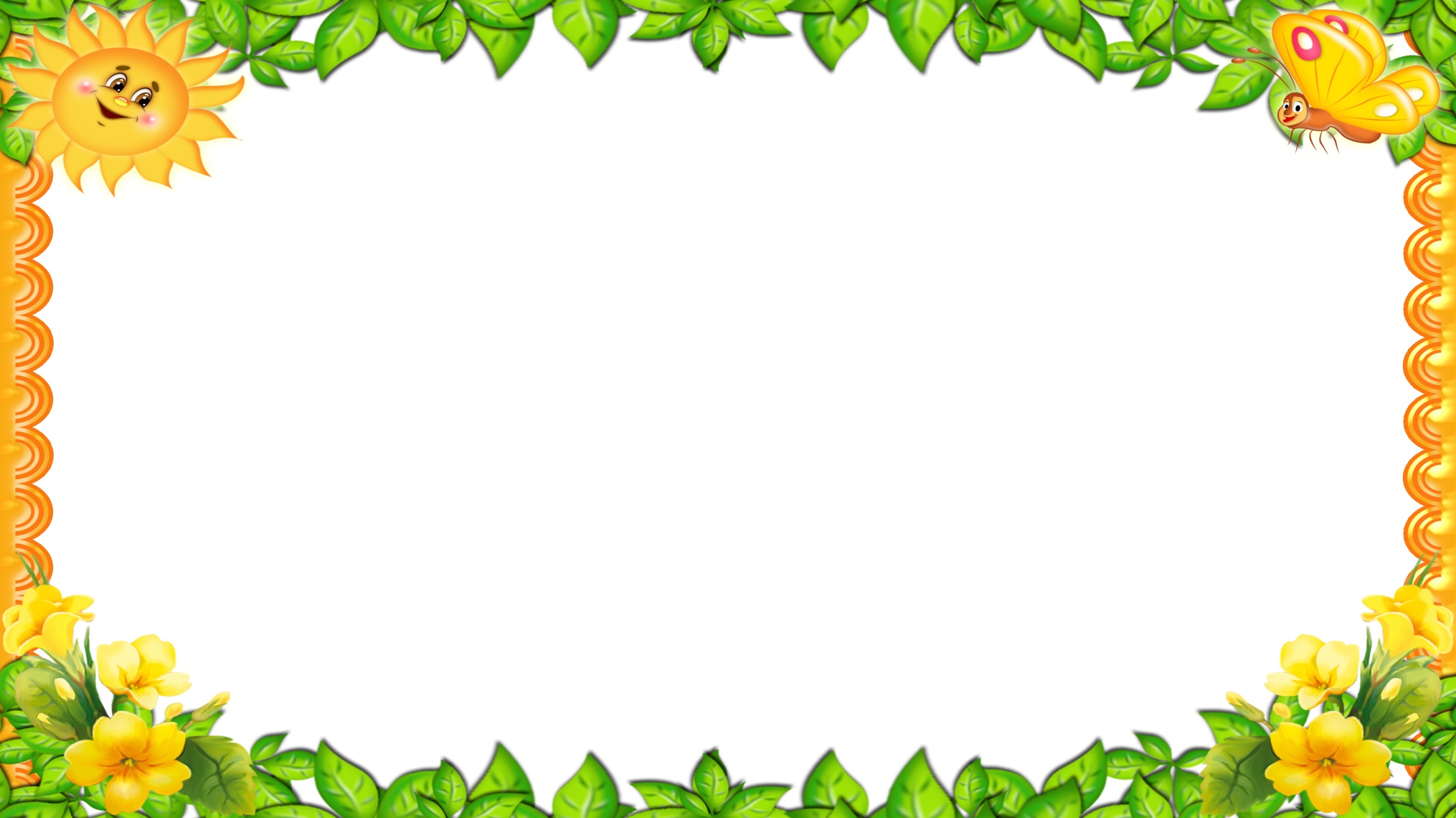 Из фетра можно смастерить и другие полезные поделки
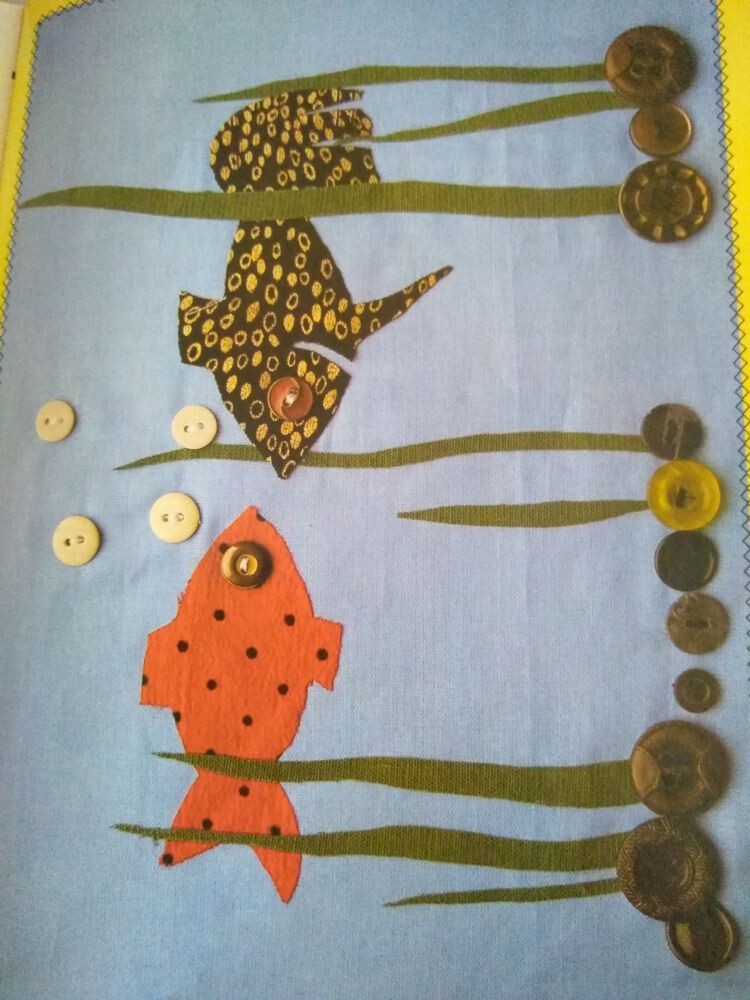 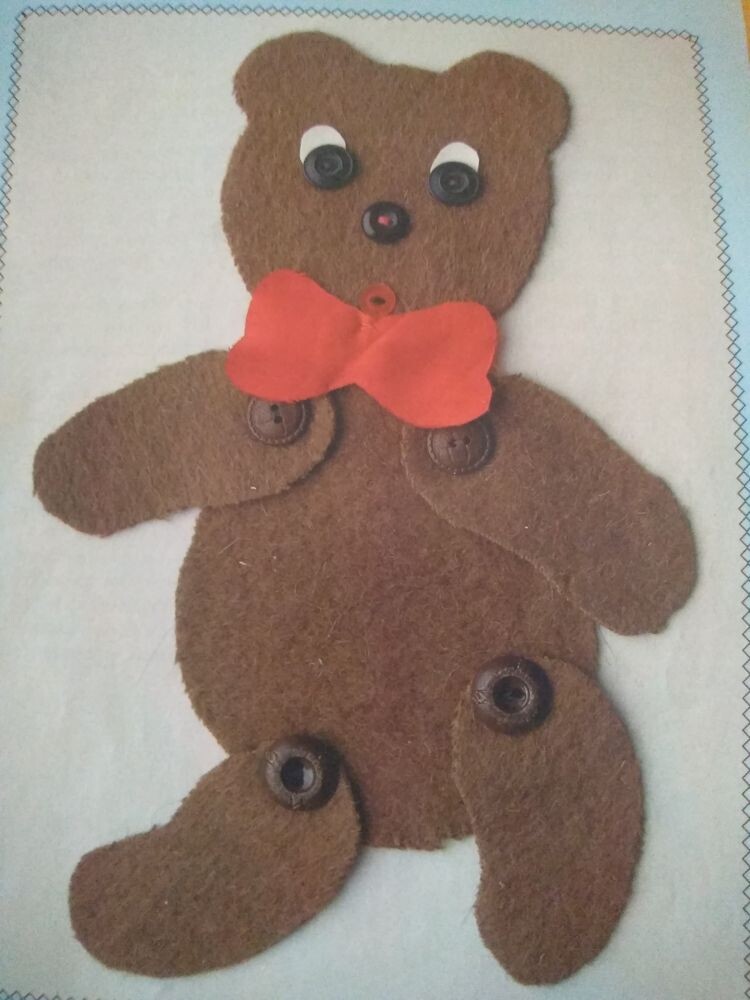 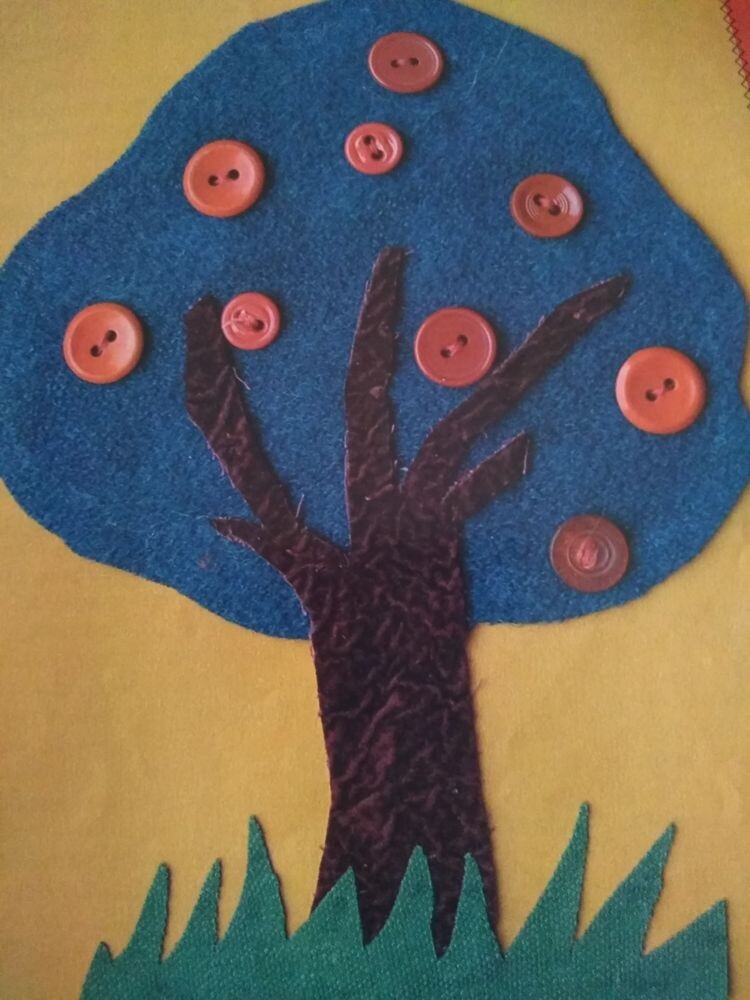 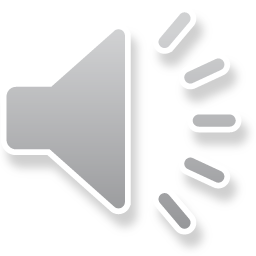 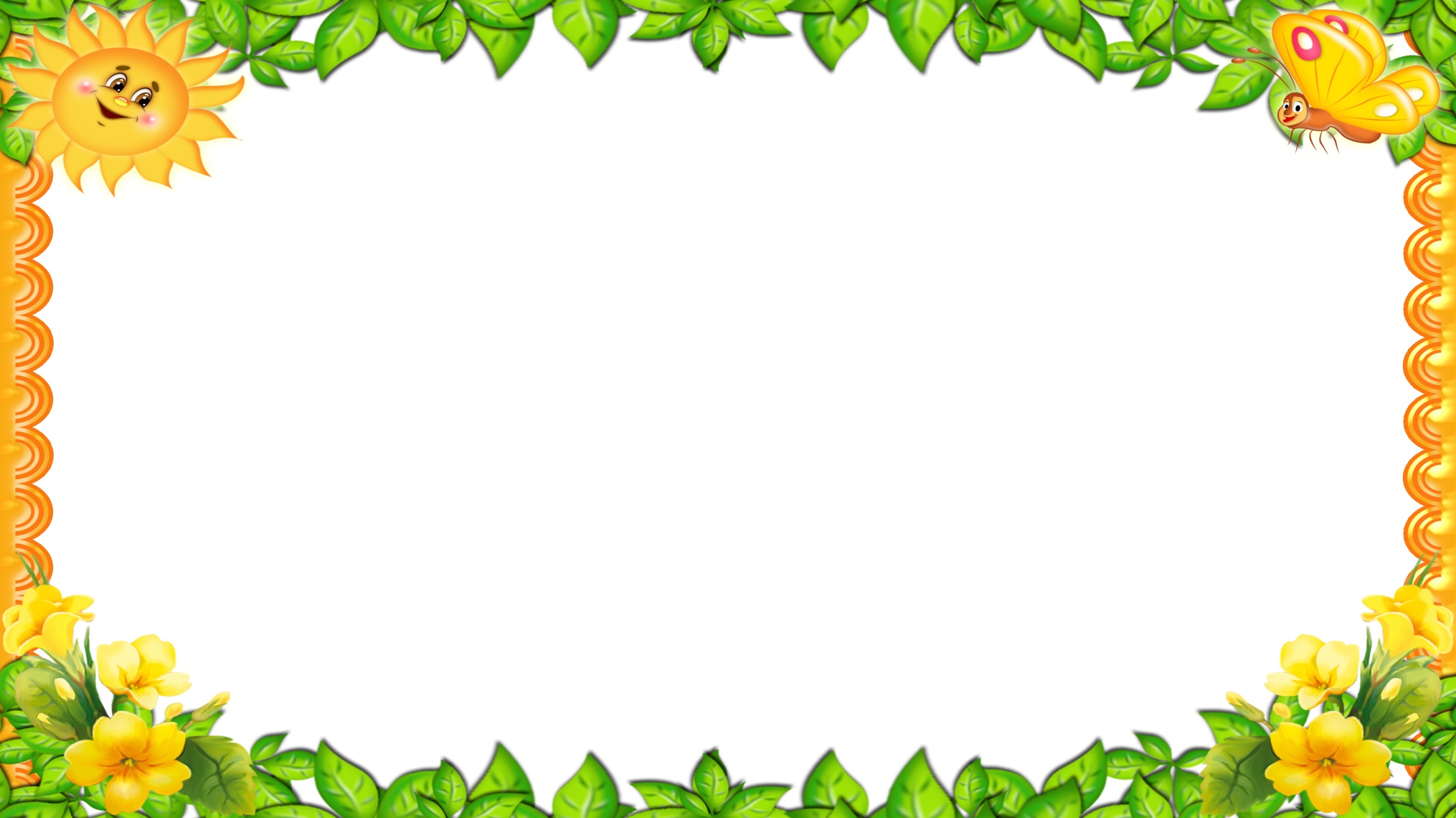 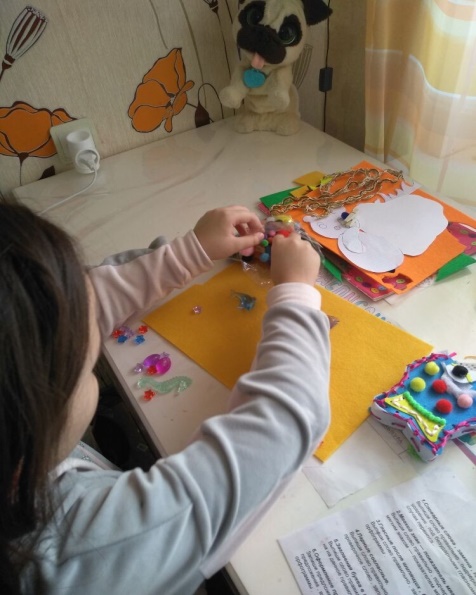 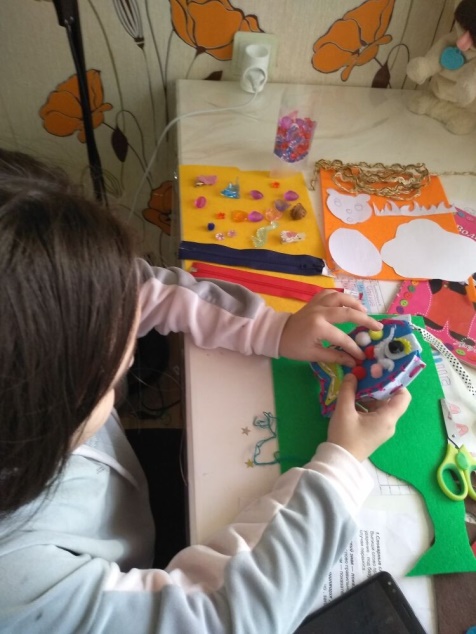 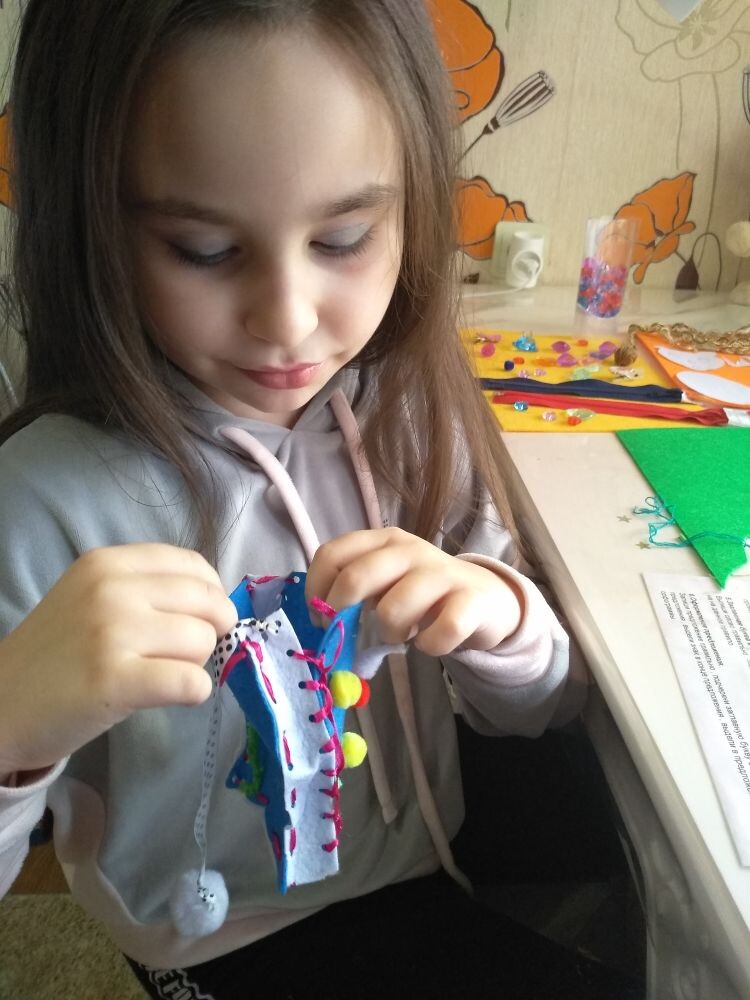 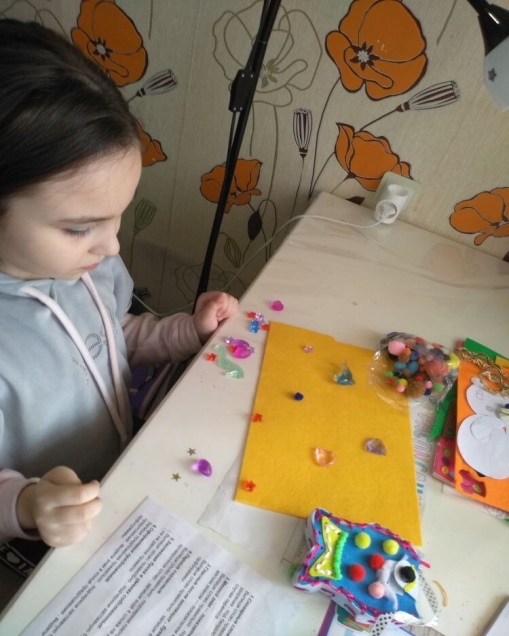 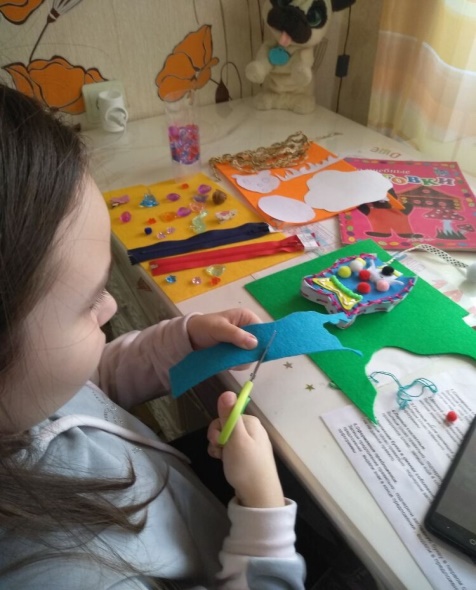 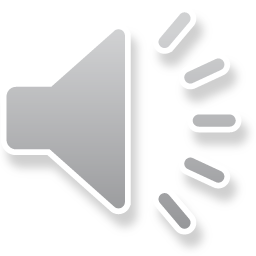 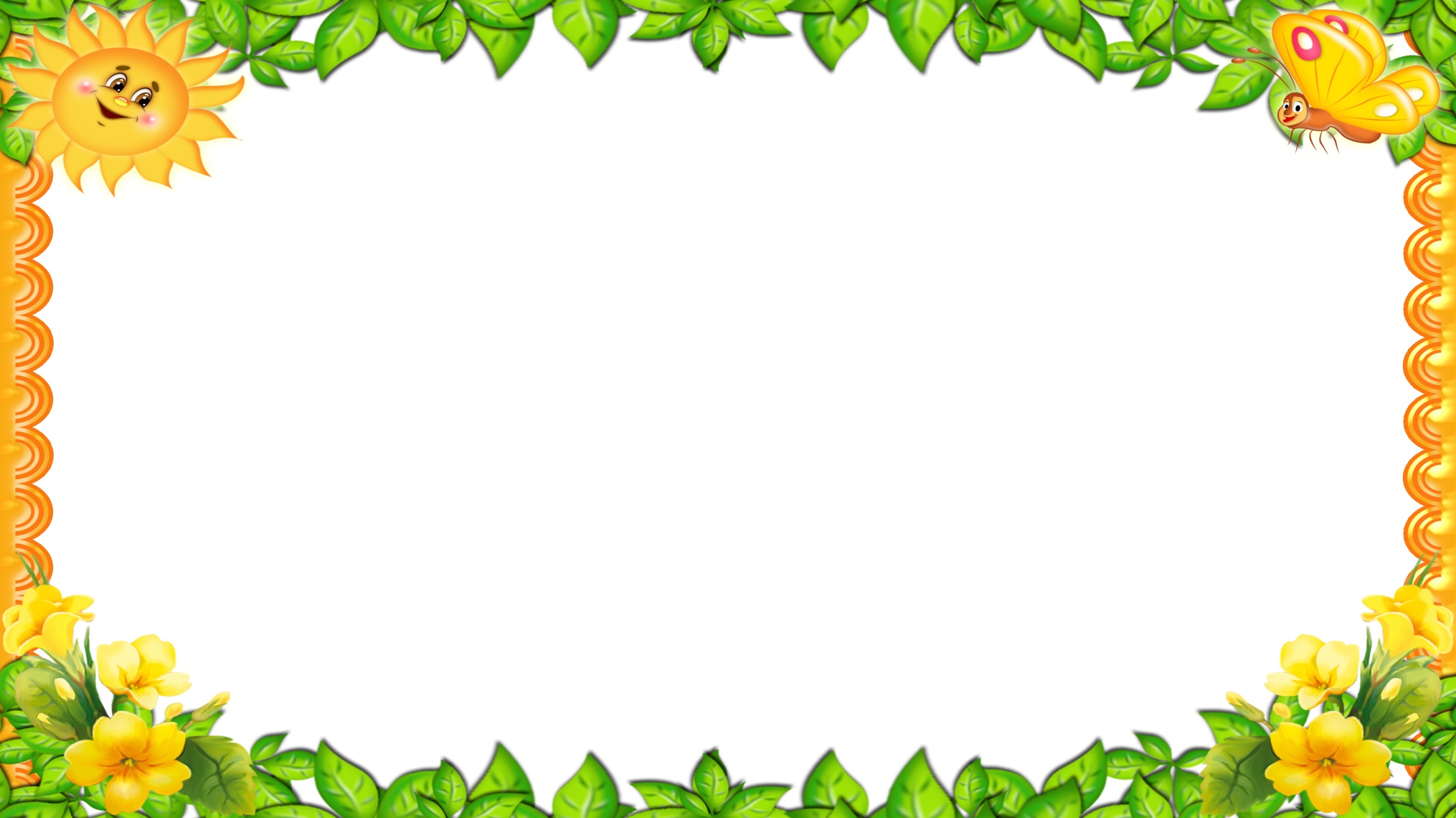 Желаем вам творческих успехов. Оставайтесь дома!!
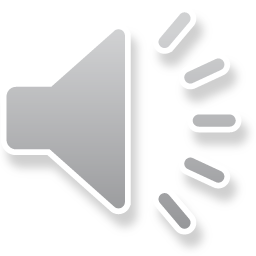